«Мать-Природа мудра. Она спрятала подальше от своих неразумных детей, в самый центр Сибири, этот последний живой колодец планеты...»
Байкал - слово тюркоязычное, происходит от Бай-Куль,  
что значит богатое озеро
Некоторые авторы полагают,
 что это слово происходит от монгольского Байгал – богатый огонь или Байгл- Далай - большое озеро
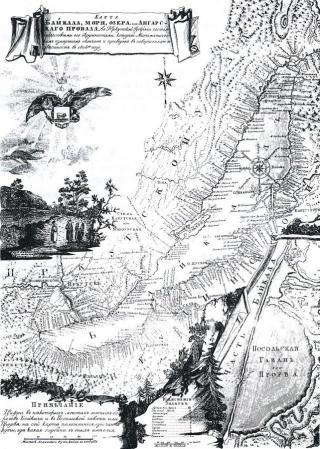 15-25 миллионов лет назад евроазиатская платформа под воздействием тектонических процессов дала трещину. 
Обе половины начали отделяться друг от друга, образуя огромную котловину, длиной около тысячи километров  и шириной  в 90-100 километров, с многокилометровыми глубинами.
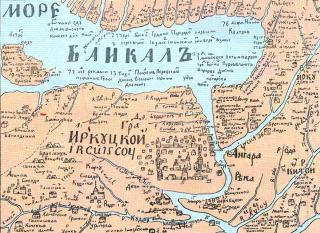 Карта Байкала 1773 года
Чертежная книга Сибири
Поднимаются горы на 1000-2000 метров
 над уровнем воды в озере. 
 Впадину окружают крутые, местами обрывистые, залесеные склоны  хребтов,  изобилующие осыпями и каменными потоками - курумами.
Геогр. координаты:         
		 	между 51°28´ и 55°47´  северной широты 
                                   	 и между 103°43´ и 109°58´  восточной долготы.    
Расположение:                  	 Юг Восточной Сибири
Размеры:                            	 636×80 км 
Площадь зеркала:             	31,494 тыс. км² 
Наибольшая глубина:     	 1 637 м 
Средняя глубина:             	 758 м 
Длина береговой линии:  	 2 100 км 
Площадь водосбора: 	560 тыс. км² 
Впадающие реки:    	Селенга,  Верхняя Ангара, Баргузин и др. 
Вытекающая река:  	Ангара
Байкал из космоса
Гигантским, слегка вогнутым на восток полумесяцем, протянулся он далеко на север и северо-восток,  в сторону Северо - Байкальского нагорья
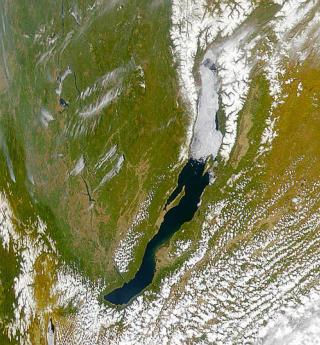 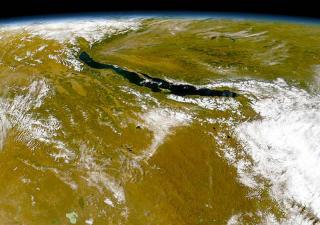 назад